সবাইকে স্বাগতম
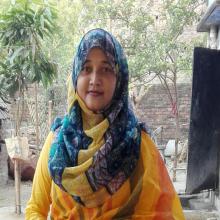 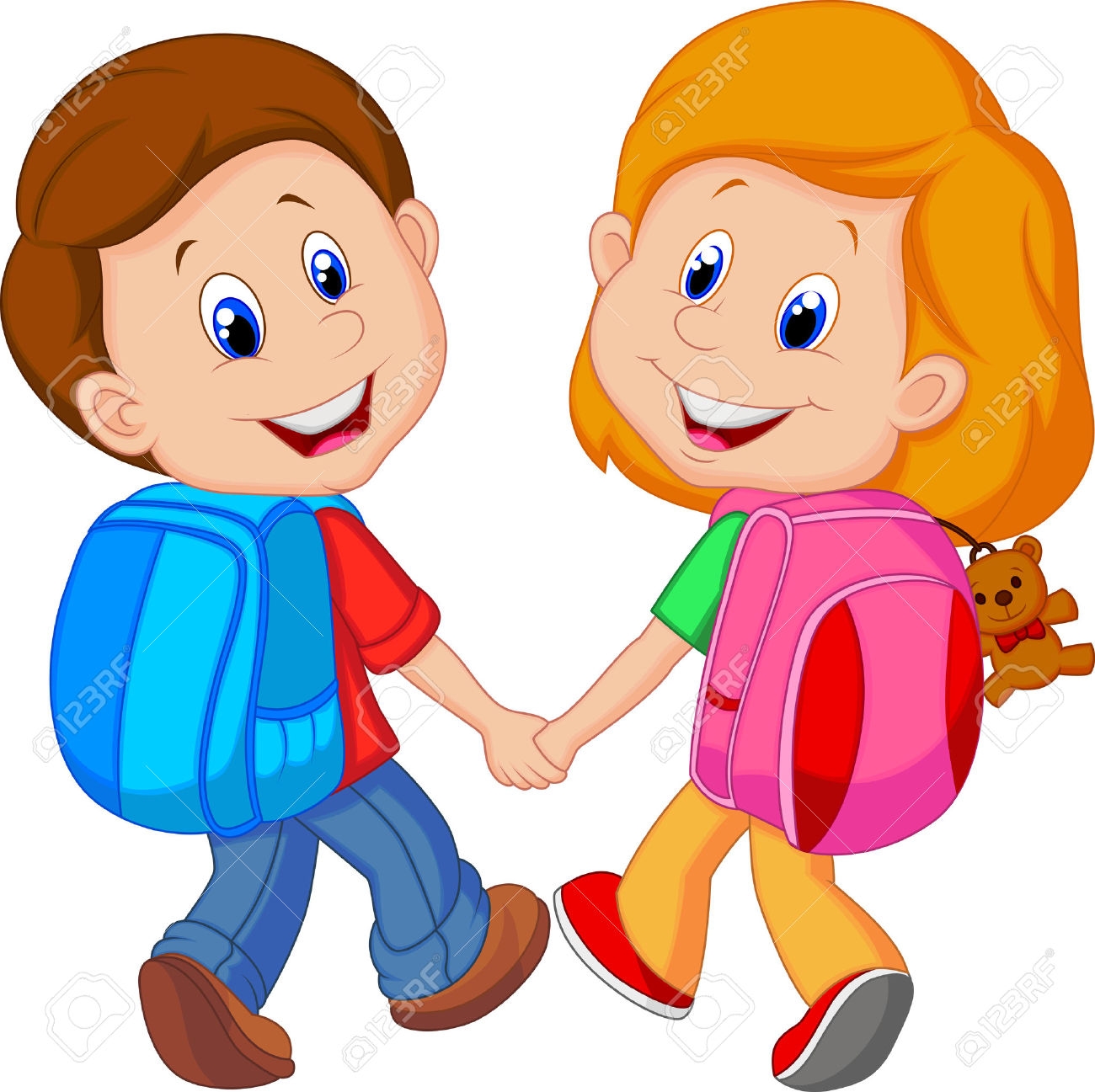 মোছা: নুরুন নাহার 
সহকারী শিক্ষক
কাঁঠালপোতা সরকারি প্রাথমিক বিদ্যালয় ।
মেহেরপুর সদর, মেহেরপুর।
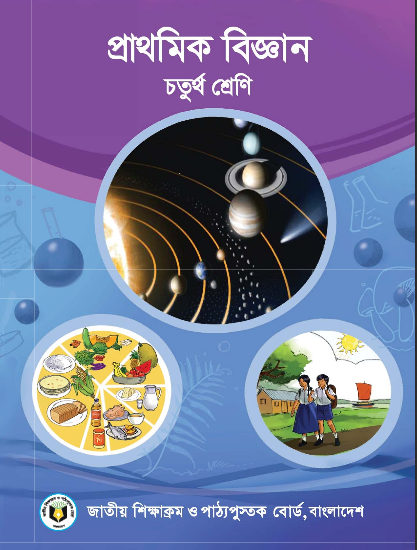 অধ্যায়ঃ ৫

পাঠঃ স্বাস্থ্যবিধি 

সময়ঃ ৪5 মিনিট 

তারিখঃ ২৫/11/2019খ্রিস্টাব্দ
এই ছবি গুলো লক্ষ্য কর এবং চিন্তা কর…
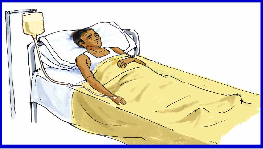 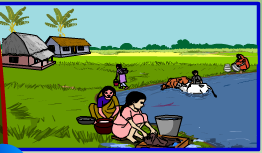 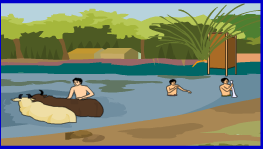 শিক্ষার্থী বন্ধুরা, এখন বলতো ছবিতে কি দেখা যাচ্ছে?
তোমরা কি বলতে পারবে লোকটি কেন অসুস্থ হয়েছে?
[Speaker Notes: শিক্ষক “তাহলে আজকের পাঠ” বলে স্লাইডটি প্রদর্শন করবেন।]
পানিবাহিত রোগ
পাঠ্যাংশঃ দূষিত পানি কীভাবে…... খুব সহজেই মানুষের মাঝে ছড়িয়ে পড়ে।
পৃষ্ঠাঃ ৩6
শিখনফল
এ পাঠ শেষে শিক্ষার্থীরা......
৯.2.1  পানিবাহিত রোগের ক্ষতিকর প্রভাব বর্ণনা করতে পারবে।
ছবিতে কি কি দেখতে পাচ্ছো?
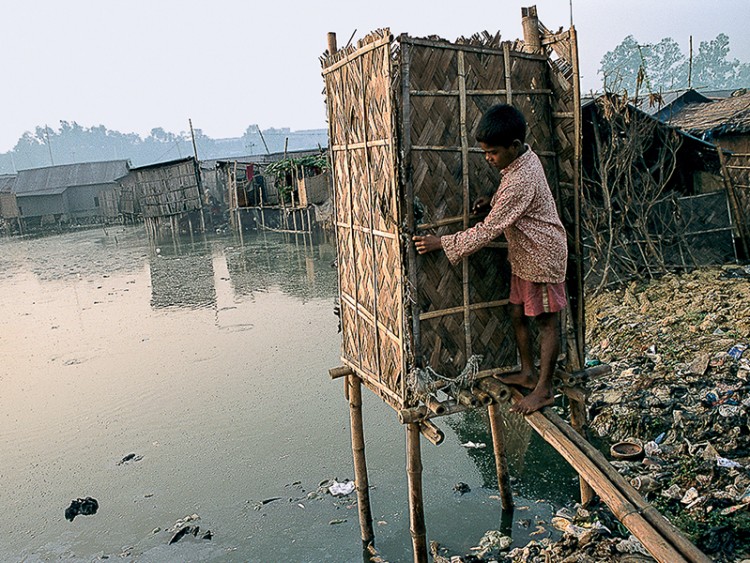 ঝুলন্ত পায়খানা
ব্যাকটেরিয়া
মানুষ বা প্রাণীর মলমূত্র  দ্বারা পানি দূষিত হয়। এই মলমূত্রে রয়েছে জীবাণু।
ছবিতে কি কি দেখতে পাচ্ছো?
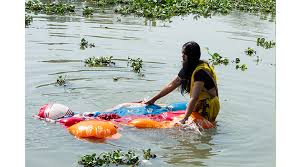 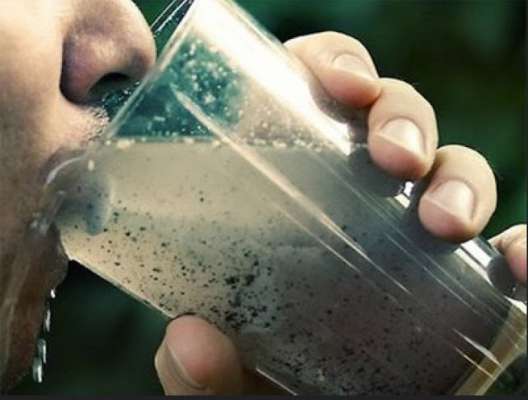 দূষিত পানি পান করা
দূষিত পানিতে কাপড় ধোয়া
দূষিত পানি ব্যবহার করলে আমরা পানিবাহিত রোগে আক্রান্ত হয়।
একক কাজ
পানিবাহিত রোগ কীভাবে ছড়ায়?
ছবিতে কি কি দেখতে পাচ্ছো?
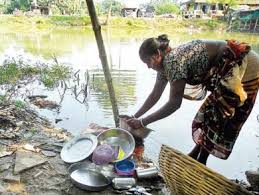 দূষিত পানিতে থালা বাসন ধোয়া
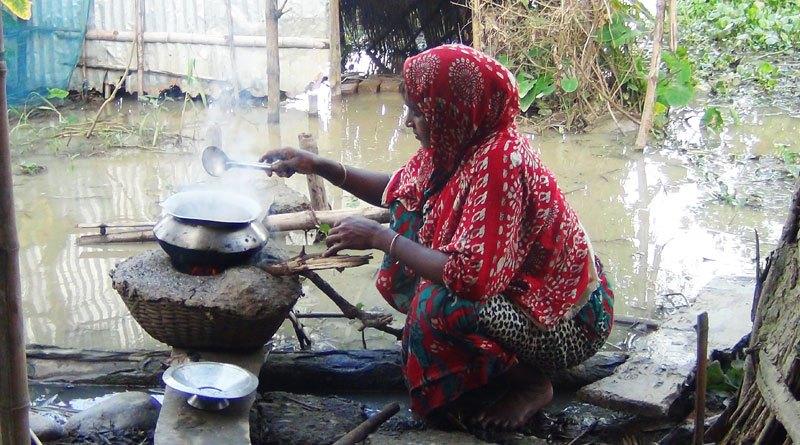 রান্নার কাজে দূষিত পানি ব্যবহার করা
এভাবেই পানিবাহিত রোগ সহজেই মানুষের মাঝে ছড়িয়ে পড়ে।
ছবিতে কি কি দেখতে পাচ্ছো?
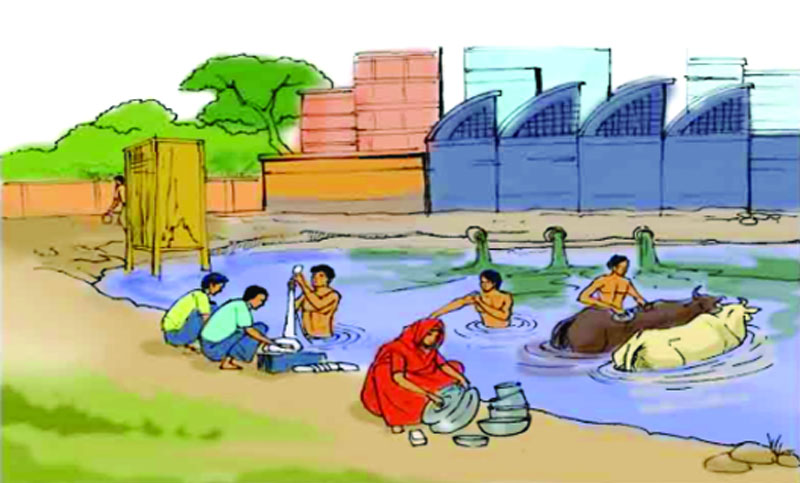 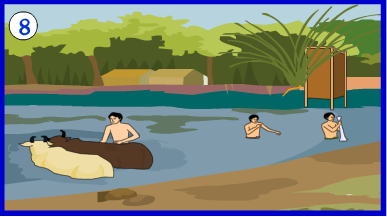 দূষিত পানিতে গোসল করা
দূষিত পানি ব্যবহারের ফলে পানিবাহিত রোগ ছড়িয়ে পড়ে।
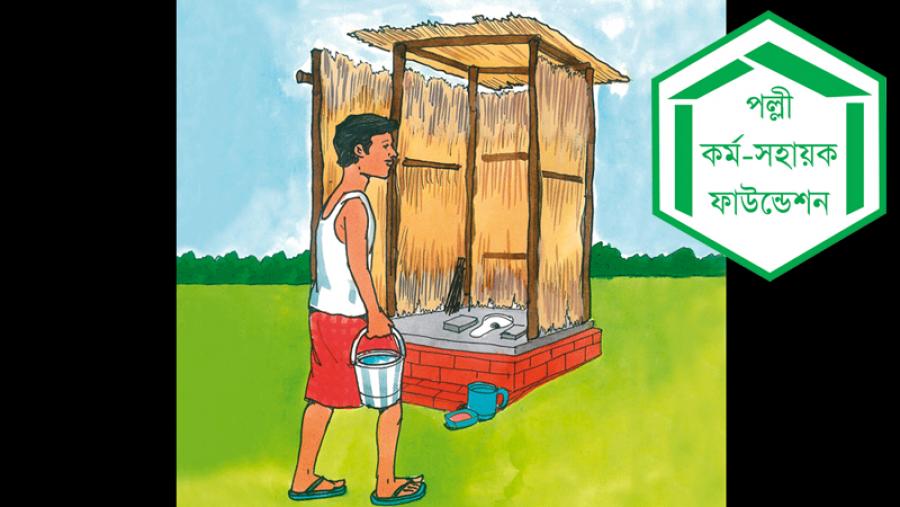 পান করা
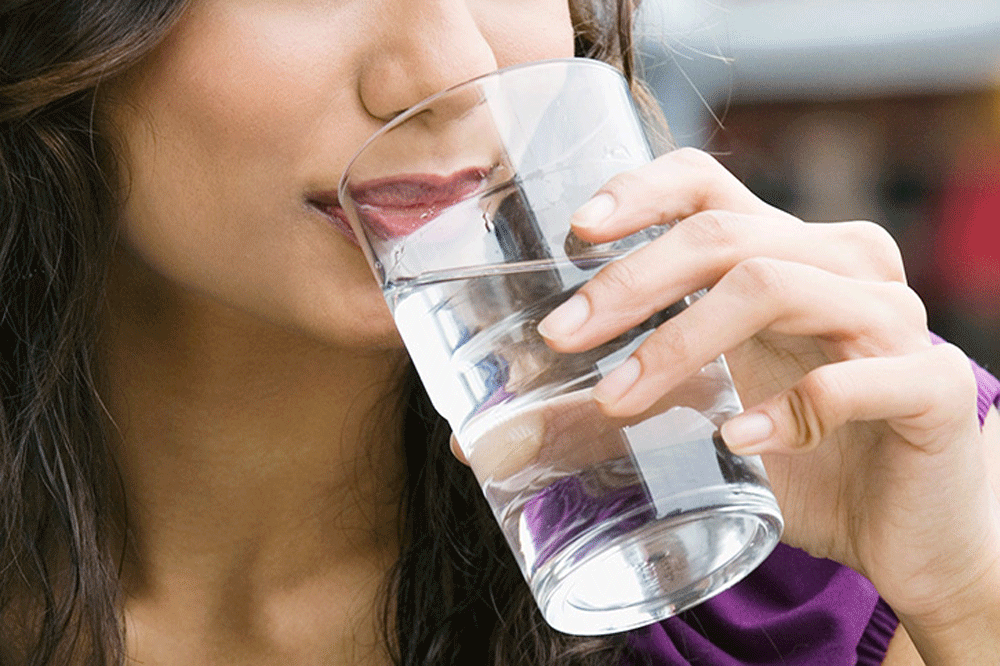 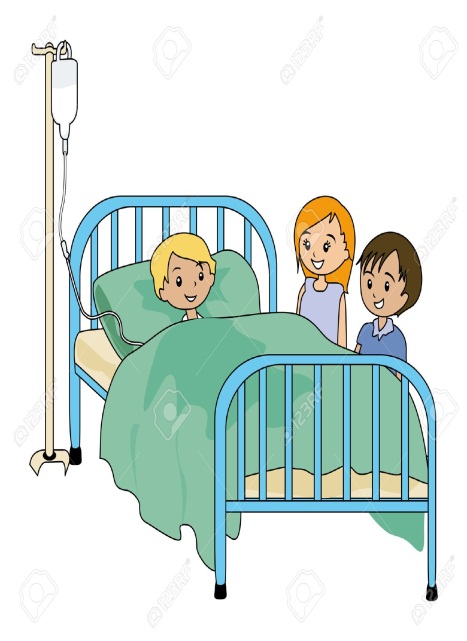 হাত
মলমূত্র
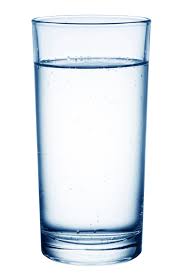 স্পর্শ করা
খাদ্য তৈরি
পানি
খাদ্য খাওয়া
দূষিত পানির মাধ্যমে আমাদের শরীরে জীবাণুর বিস্তার
দলীয় কাজ
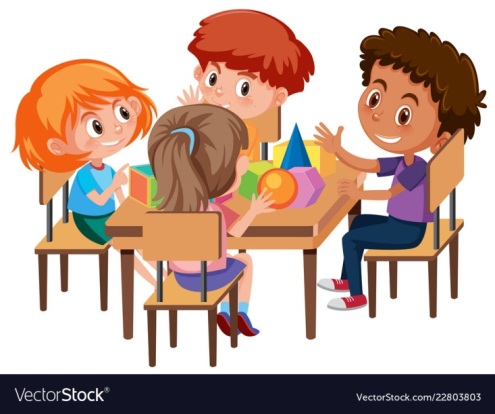 কীভাবে আমাদের শরীরে দূষিত পানি প্রবেশ করে 
তার একটি প্রবাহচিত্র তৈরি কর।
নিরব পাঠঃ ৩৭ পৃষ্ঠা
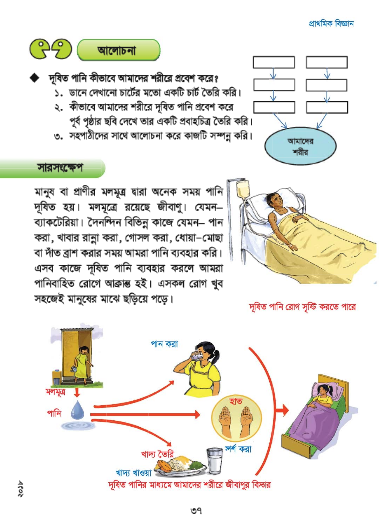 মূল্যায়ন
কীভাবে পানি দূষিত হয়?
পানিবাহিত রোগের কারন কী?
পানিবাহিত রোগ কীভাবে ছড়ায়?
বাড়ির কাজ
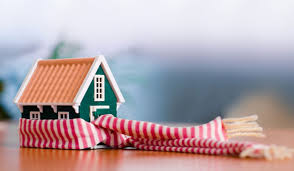 তোমার পরিচিত কারো পানিবাহিত রোগ হয়ে থাকলে তা কেন হয়েছে ৩টি বাক্যে লিখে আনবে।
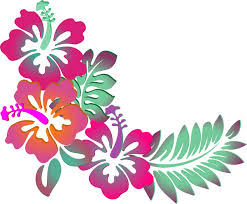 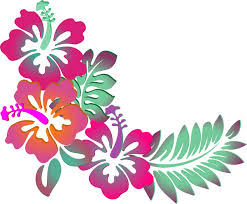 সবাইকে ধন্যবাদ
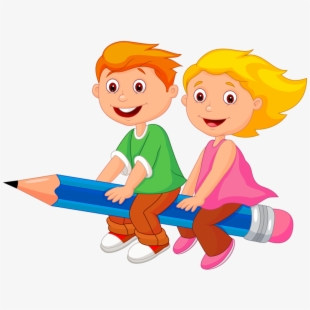